Mesa PathwaysPresident’s Cabinet ReportDecember 5, 2017
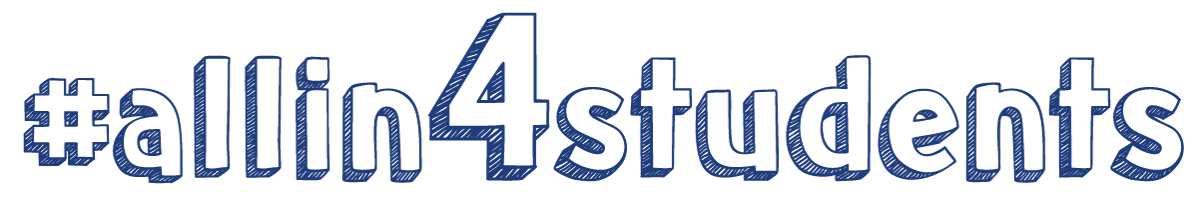 Ashanti Hands, Vice President Student ServicesBridget Herrin, Associate Dean, Research and Planning
http://bit.ly/mesapathways
About Guided Pathways
The Guided Pathways framework creates a highly structured approach to student success that:
Provides all students with a set of clear course-taking patterns that
promotes better enrollment decisions and prepares students for future success.
Integrates support services in ways that make it easier for students to get the help they need during every step of their community college experience.
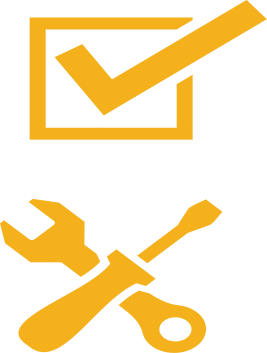 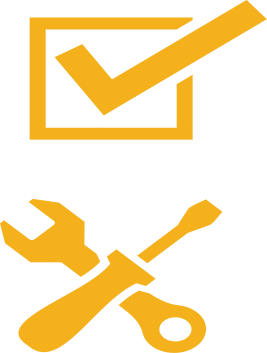 Guided Pathways Depends on US.
Guided Pathways is not a “one-size-fits-all” initiative… 

The enormity and diversity of the California Community Colleges system requires that each college take a customized, self-guided approach.

Guided Pathways is an opportunity for our college to set our own goals and determine our best path to success.
Four Pillars of Guided Pathways
Clarify the Path
Ensure Learning
Stay on the Path
Enter
 the Path
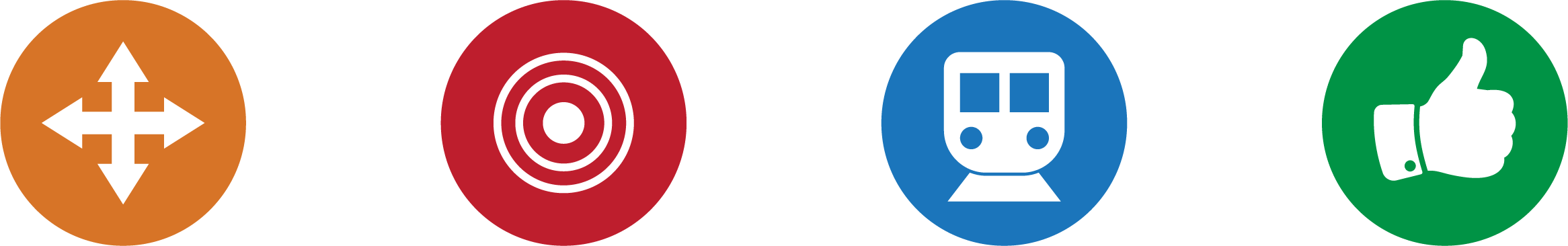 Follow Through, and Ensure that Better Practices are Providing Improved Student Results.
Create Clear
Curricular
Pathways to
Employment
and Further
Education
Help Students
Stay on
Their Path
Help Students
Choose and Enter Their
Pathway
Key Elements of Guided Pathways
Programs that are fully mapped out and aligned with further education and career advancement while also providing structured or guided exploration for undecided students.
Redesigning and integrating basic skills/developmental
education classes to accelerate students to college-level classes.
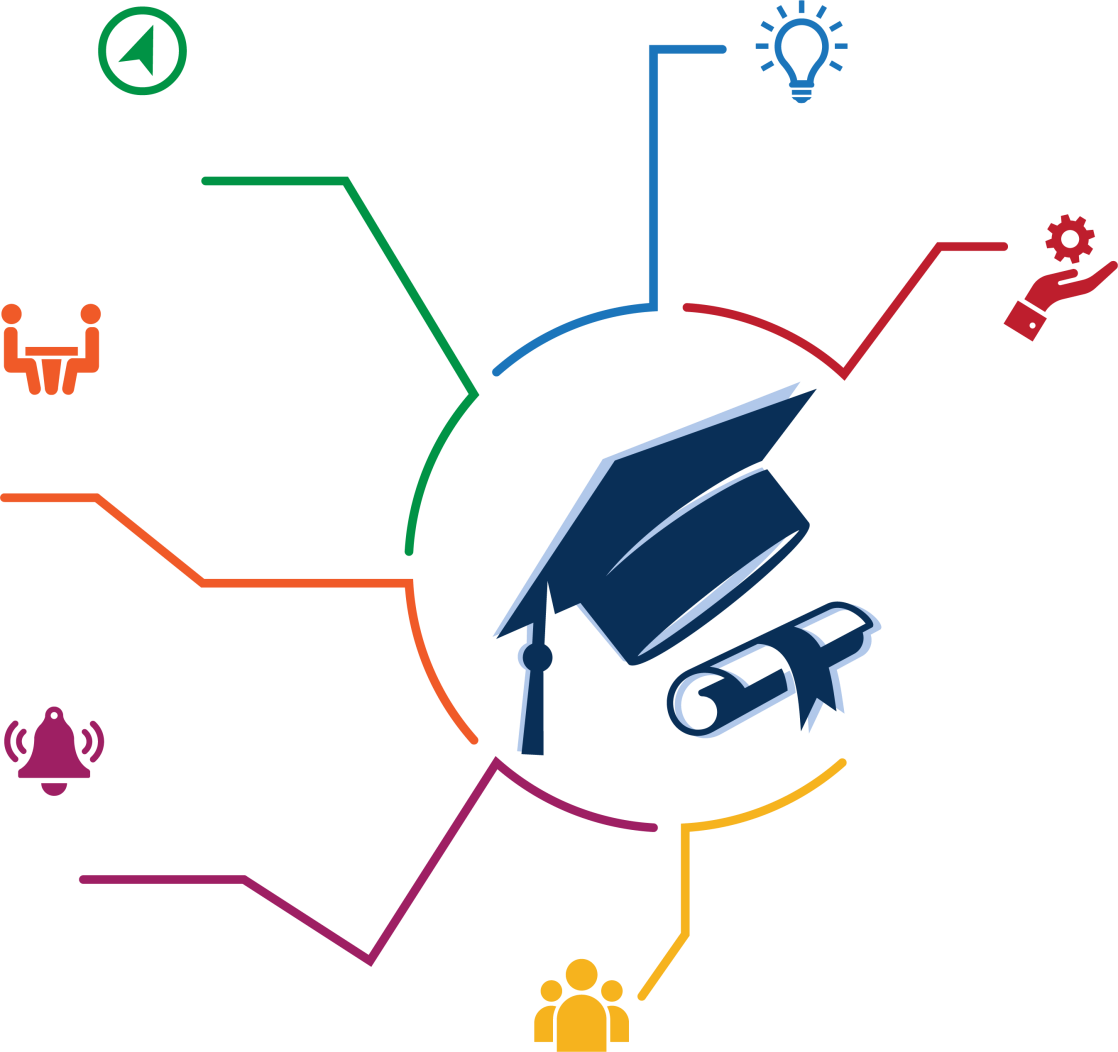 Proactive academic and career advisingfrom the start through completion and/or transfer, with assigned point of contact at each stage.
Structured onboarding process including improved placement tests
and co-requisite instruction that provide students with clear, actionable, and usable information they need to
get to the right start in college.
Early alert systemsaligned with interventions and resources to help students stay on the pathway,persist, and progress.
Instructional support and
co-curricular activitiesaligned with classroom learning and career interests.
Gearing Up for Implementation
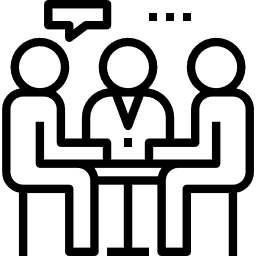 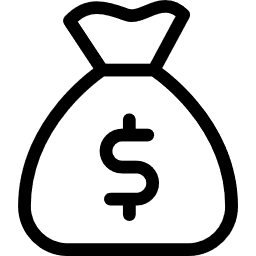 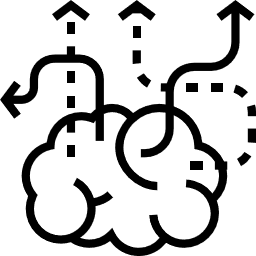 IEPI Workshop
Self-Assessment
Funding Allocation
Multi-Year Work Plan
April 30, 2018
December 23, 2017
March 30, 2018
October 30, 2017
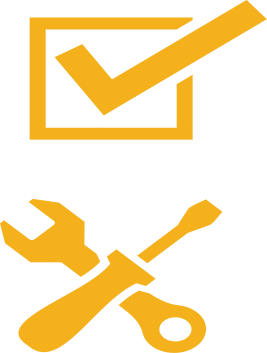 Self Assessment Development Phases
Targeted feedback (October 5-31)
Faculty Chairs
Committee leaders
Program Directors/Managers
Operational staff
Administrators
Open Forum (November 7)
Online review and public input (November 3-19)
President's Cabinet Retreat (November 14)
Planning & Institutional Effectiveness (November 18)
Academic Senate (December 11)
Classified Senate (December 7)
ASG (December 6)
Present to P-Cab for final review (December 5)
Submit to District for final signature (December 15)
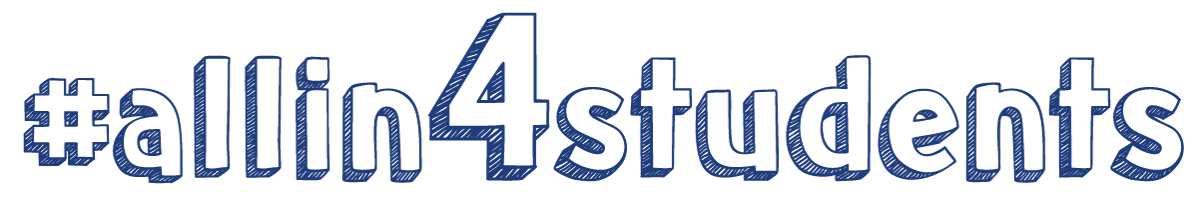 Guided Pathways Self-Assessment Tool
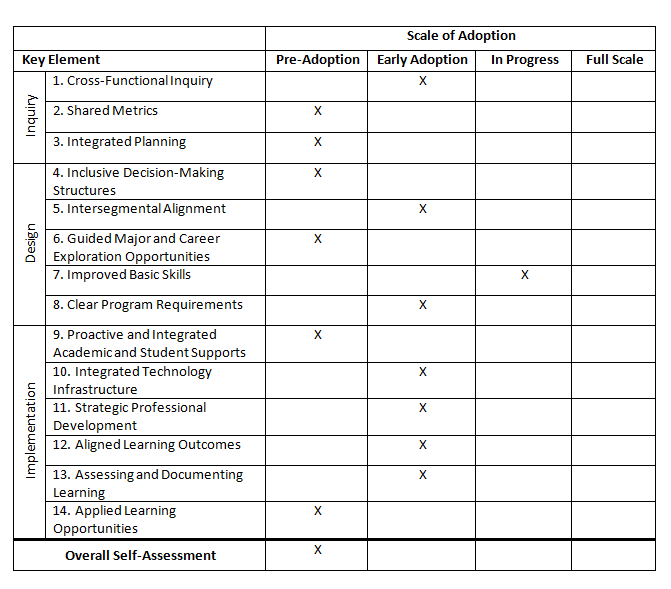 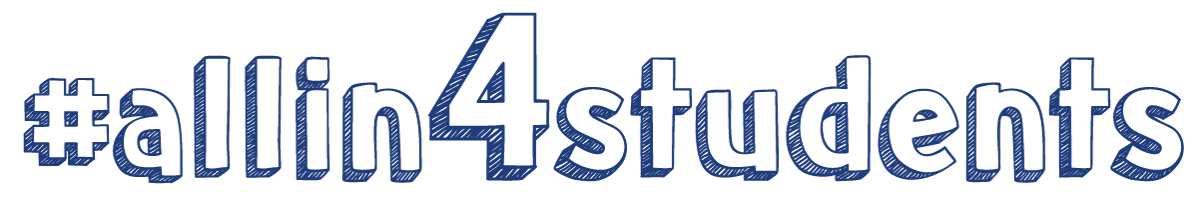 Guided Pathways Self-Assessment Tool: 
Example
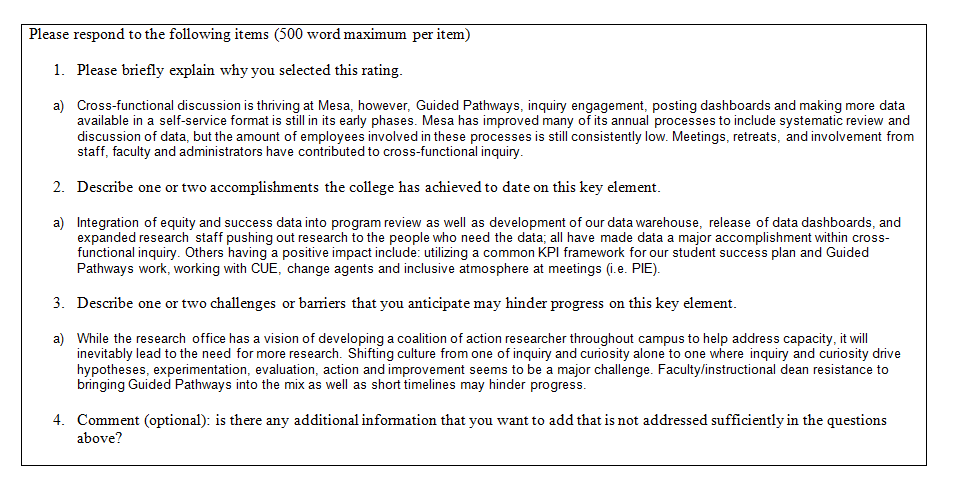 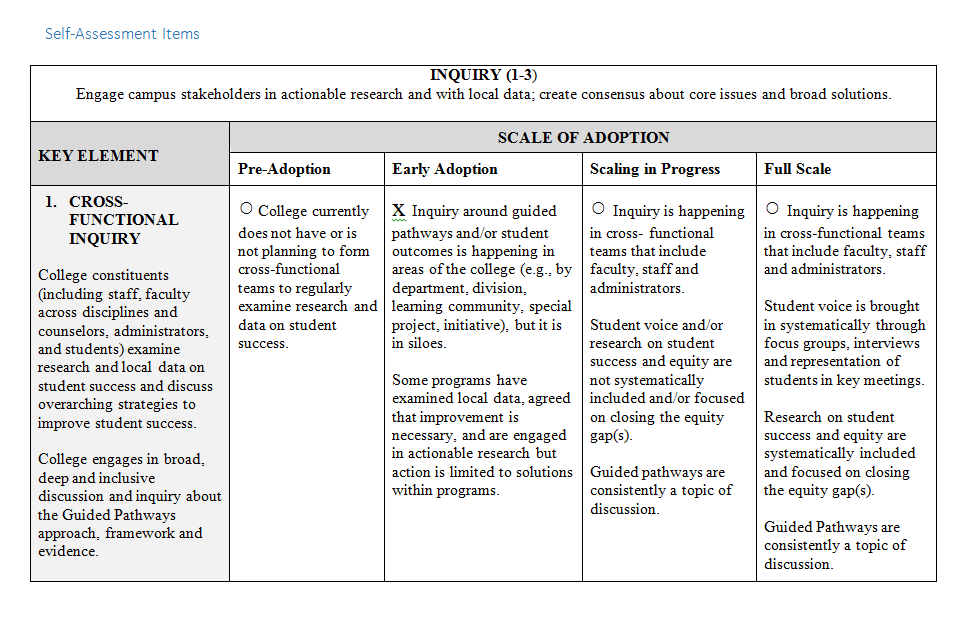 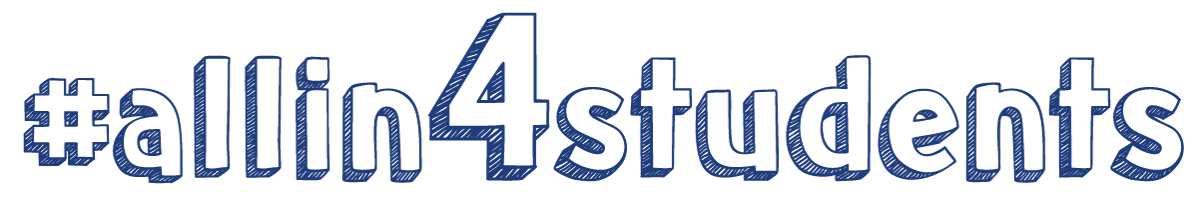 Questions?
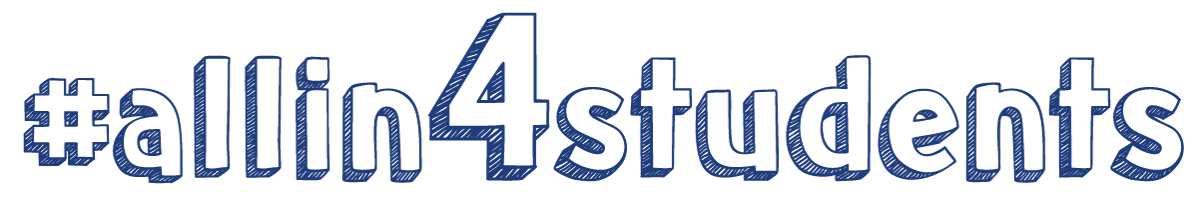 http://bit.ly/mesapathways